EĞİTİMDE ÖLÇME VE DEĞERLENDİRME
Ankara Üniversitesi 
Eğitimde Ölçme ve Değerlendirme Anabilim Dalı 
6. Hafta 

Dr. Cansu AYAN
Geçerlik
Ölçme, belli bir amaç için yapılır.




Geçerlik ise ölçme aracının kullanılış amacına hizmet etme derecesini belirtir.
Geçerlik
Testin bireyin ölçülmek istenen özelliği ne derece doğru ölçtüğü ile ilgili bir kavramdır. 

Ölçme aracı, ölçülecek özelliği tam ve doğru olarak ve ölçülmesi söz konusu olmayan başka özelliklerle karıştırmadan ölçebilmelidir.
[Speaker Notes: Derece 
Korelasyon]
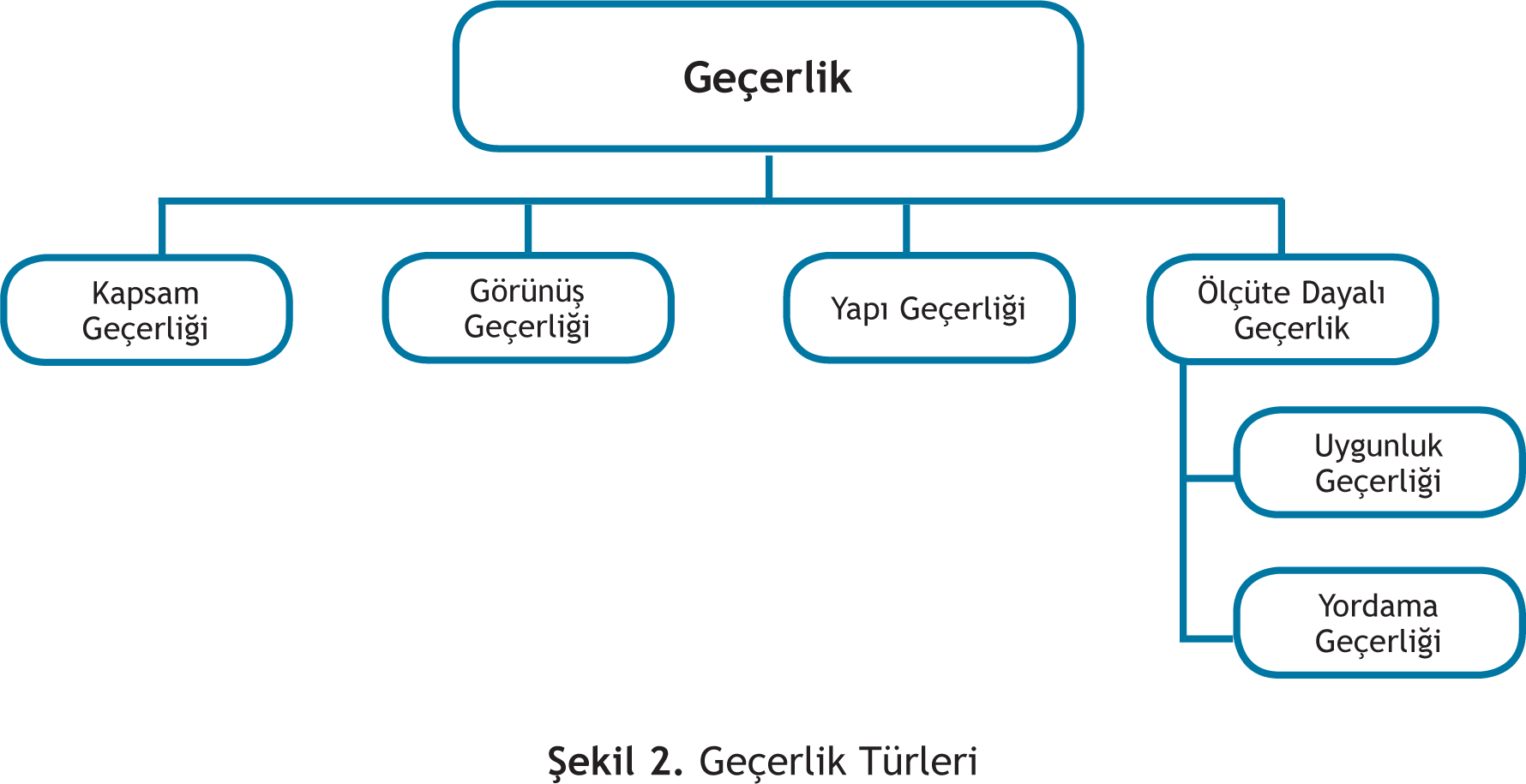 [Speaker Notes: Tek bir kanıt değil birden çok kanıt
Birden çok yöntem 
Kanıt toplama süreci]
Görünüş Geçerliği
Testin ismi, açıklamalar, soruların ve testin düzeni vb faktörler, cevaplayıcının genel olarak geçerliğine ilişkin görüş geliştirmesine sebep olur. Testin görünümü ile ilgili olan bu geçerlik türü, uzman görüşü ile değerlendirilir.
Kapsam Geçerliği
Testi oluşturan maddelerin, istenen davranışları ölçmede nicelik ve nitelik olarak yeterli olup olmadığının göstergesi, kapsam geçerliğidir. 
Ölçme aracının ölçmesi istenilen kapsamı, ne eksik ne de fazla olmaksızın ölçebilmesinin derecesidir.
Bir testin kapsam geçerliği:
O testteki toplam maddelerin ölçülecek davranışları ve konu içeriğini örnekleme derecesine,
Testteki her maddenin ölçmek istediği davranışı ne derece iyi ölçtüğüne bağlıdır.
[Speaker Notes: !! Daha çok başarı testleri için]
Kapsam Geçerliğini Nasıl Belirleriz?
Belirtke Tablosu Hazırlayarak 
(Mantıksal Yaklaşım)

İstatistiksel Hesaplama Yaparak
(istatistiksel Yaklaşım)
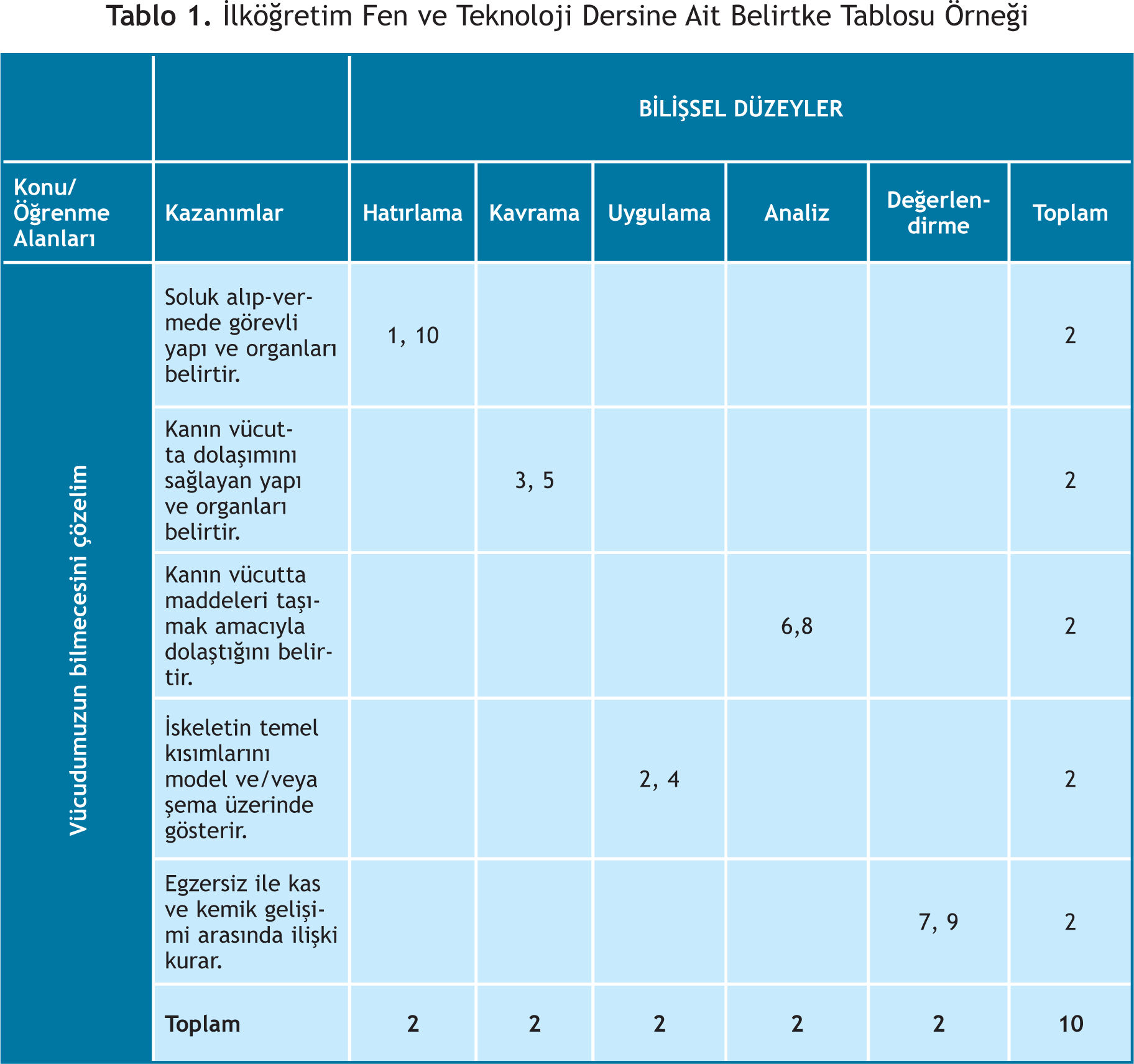 İstatistiksel Hesaplama Yapmak 

Ölçmek istediğimiz davranış ya da özelliklere yönelik daha önceden hazırlanmış, geçerlik ve güvenirliği ispatlanmış ölçme araçları ile bizim hazırlamış olduğumuz ve kapsam geçerliğini test etmek istediğimiz araç aynı gruba uygulanarak aralarındaki korelasyon istatistiksel olarak hesaplanır.
Yapı Geçerliği
Yapı: bireylerde var olduğu kabul edilen ancak gözle gözlenemeyen özelliklerdir. 
Yapı geçerliği: ölçme aracının yapıları ölçebilme derecesi..
		     ölçülmek istenilen özelliğin başka özellikler karışmadan ölçülebilme derecesi…
Yapı Geçerliği
Yapının ne olduğu tanımlanır.
Bu soyutlanmış yapılardan ölçülebilir davranışlar çıkarılır.
Bu davranışları ölçecek test maddeleri geliştirilir. 
Bu anlamda, bir testin yapısını geçerleme süreci temelde testin maddelerine verilen cevaplar arasındaki ilişkilerin analizine dayanır. 

Faktör Analizi !
Ölçüt Dayanaklı Geçerlik

Hazırlanan ölçme aracından elde edilen puanlar ile ölçüt kabul edilen diğer bir ölçme aracı arasındaki korelasyon katsayısı hesaplanarak belirlenir.
Ölçüt olarak seçilen ölçme aracı, hazırlanan ölçme aracından önce ya da sonra uygulanır.
Uygunluk Geçerliği (Eş zaman geçerliği/mevcut hal geçerliği )

Ölçüt kabul edilecek puanlar mevcuttur.
Ölçüt Dayanaklı Geçerlik
Öğrencinin bugünkü durumunu belirlemek amacıyla kullanılan ölçme aracının sahip olması gereken bir özelliktir.
Öğrencilerin geliştirilmek istenen testten aldıkları puanlarla aynı kişilerin:
Aynı davranışı ölçen eski bir test,
Ya da 
İlişkili başka bir davranışı ölçen bir testten aldıkları puanlarla olan korelasyonuna bakılır.
Yordama geçerliği
Ölçülen özelliğin gelecekteki durumu hakkında tahminde bulunmaya yordama denir.
Ölçüt kabul edilecek puanlar henüz mevcut değildir, gelecekte var olacak puanlardır.
Öğretmenlerin ilk yıl sonundaki yeterlik puanları
KPSS sınavı
Yordama Geçerliği
Bir testin yordama geçerliğini belirlemek için, önceden elde bulunan test puanlarıyla sonradan elde edilen ölçüt ölçüleri arasındaki korelasyon katsayısının hesaplanması gerekir.
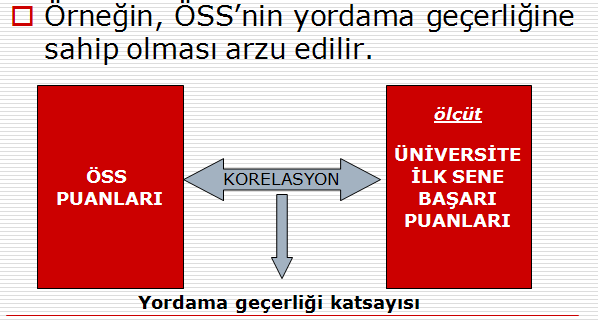 [Speaker Notes: Geçerlik bir derece sorunu!!]